Handledd utbildningspraktik (1TS029)Arbetsplats/arbetsplatser
Förnamn Efternamn, Utbildningsprogram
institutionen för skog och träteknik, Linnéuniversitetet
Praktikplats(-er)
Beskriv t.ex. arbetsplatsernas verksamhet, geografi, tjänster/produkter




























Praktiken
Beskriv t.ex. tidsperiod, orter, omfattning.










Arbetsuppgifter
Beskriv exempel på vad du fick 











































Reflektioner
Några egna reflektioner kring praktiken. 
















Använd gärna bilder.
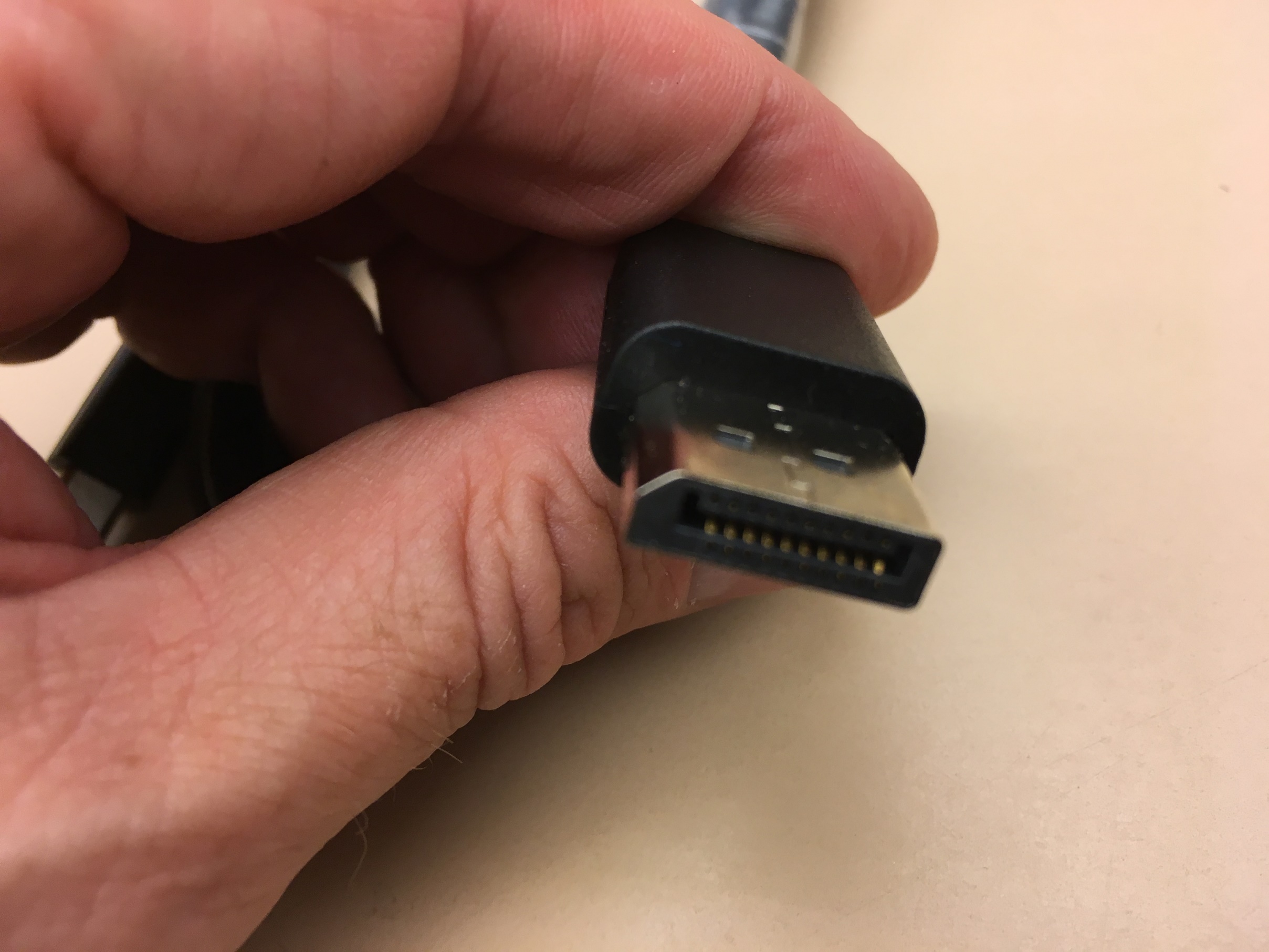 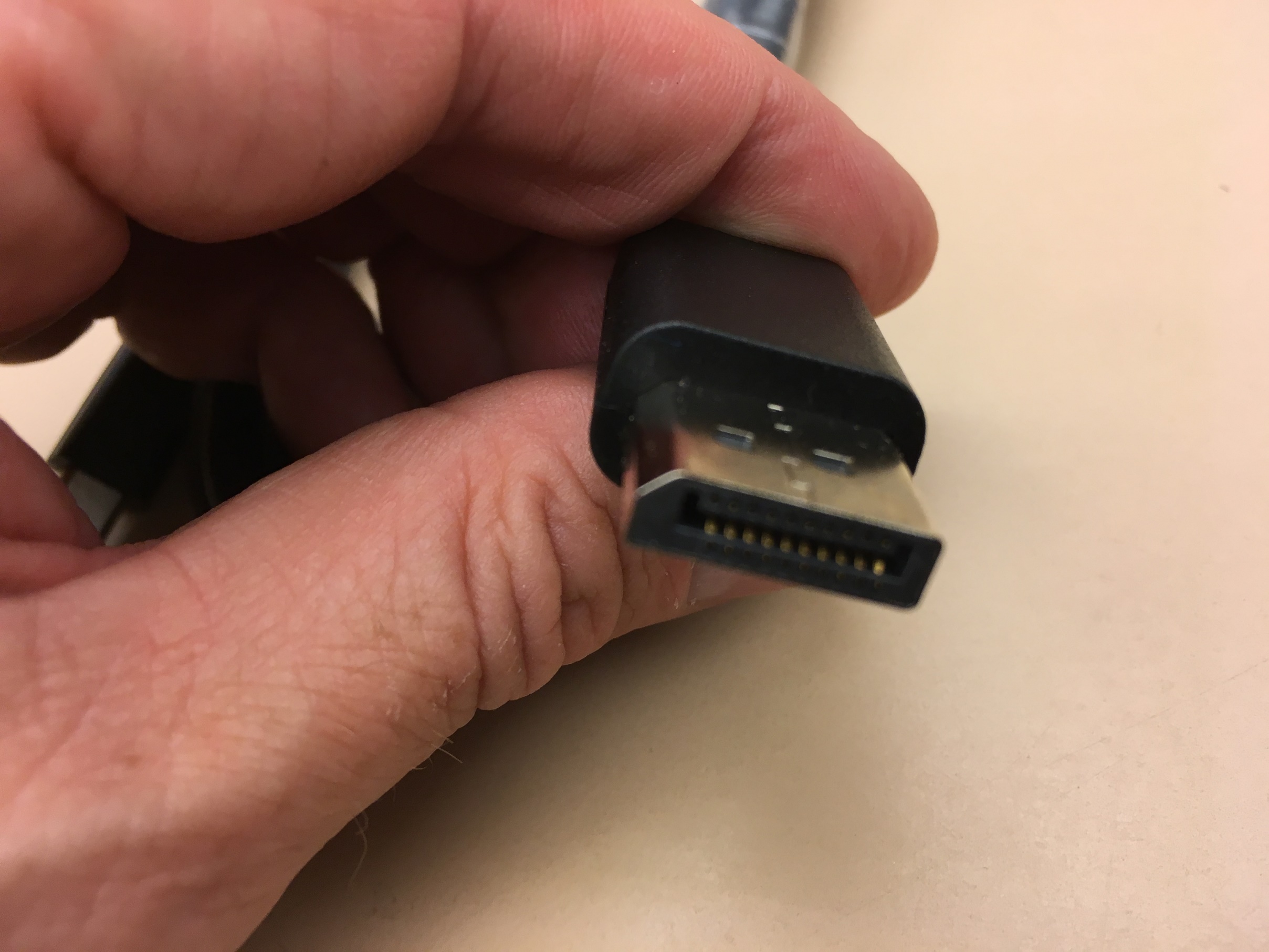 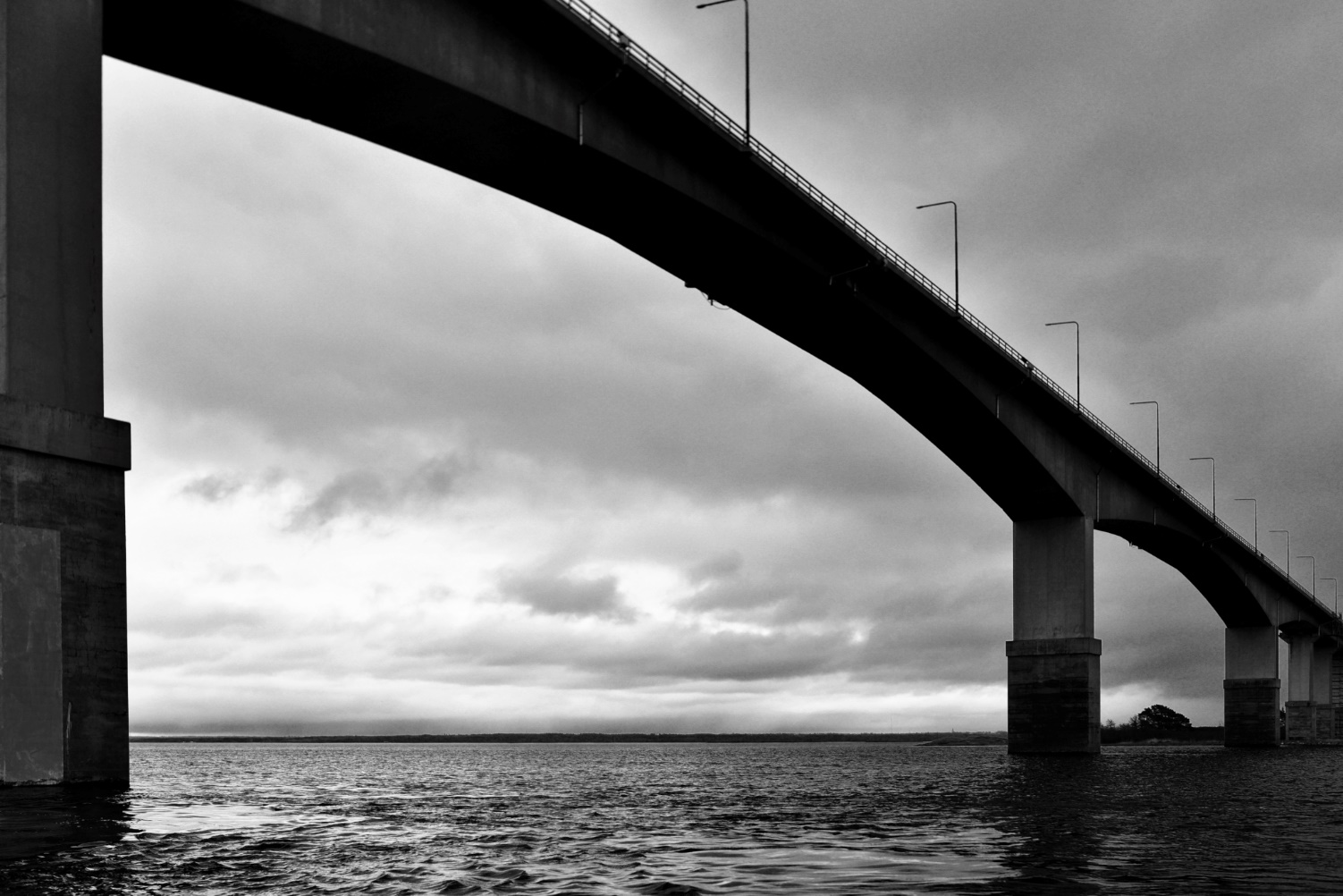 Figur 1 jgkldfgjkldgjlkjgldkgjlkdgjldkjgldkgjldgjdkl.
Figur 3 Aenean imperdiet dui in felis iaculis, quis hendrerit risus maximus. Vestibulum porta odio vitae scelerisque pretium.
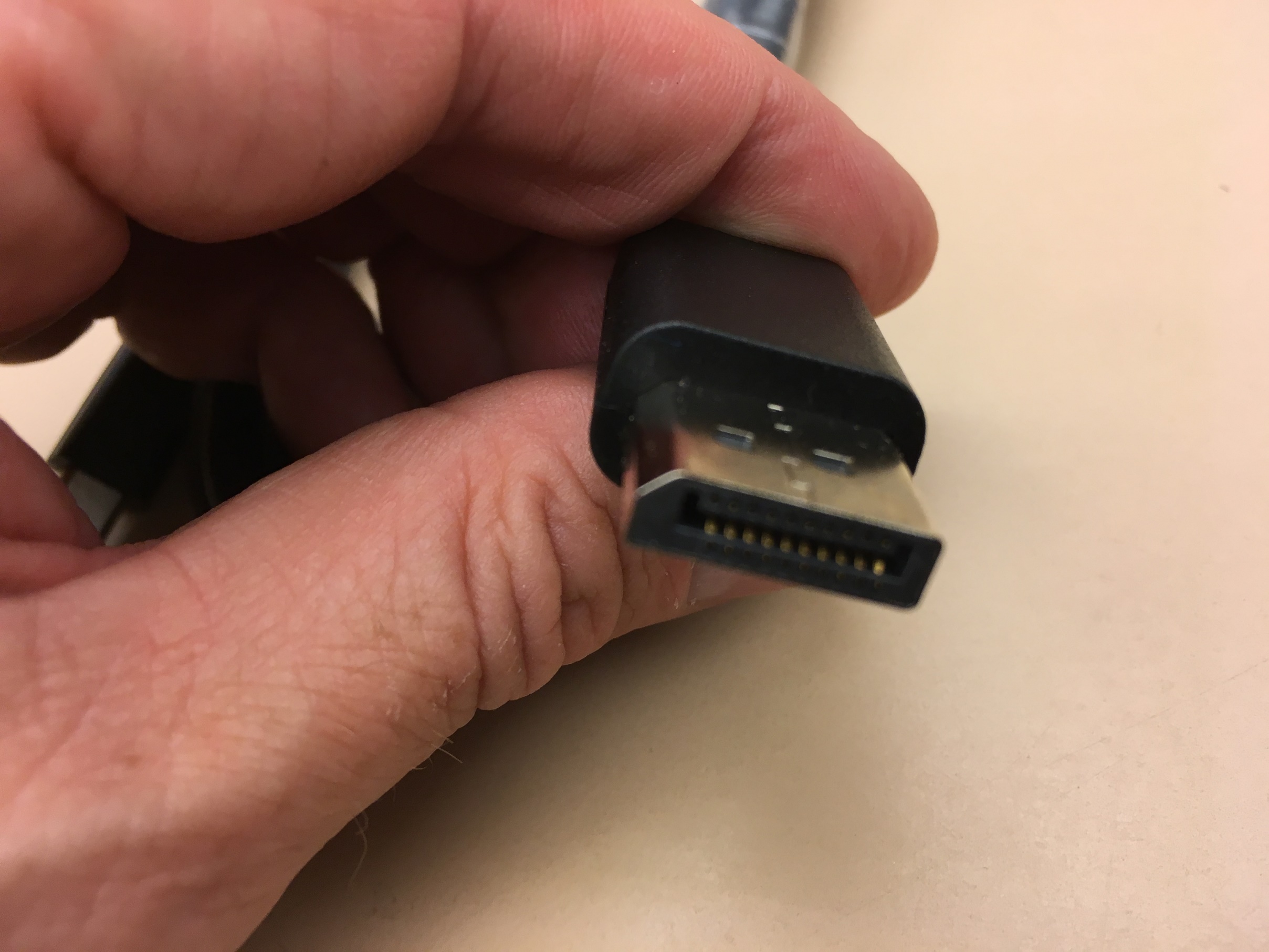 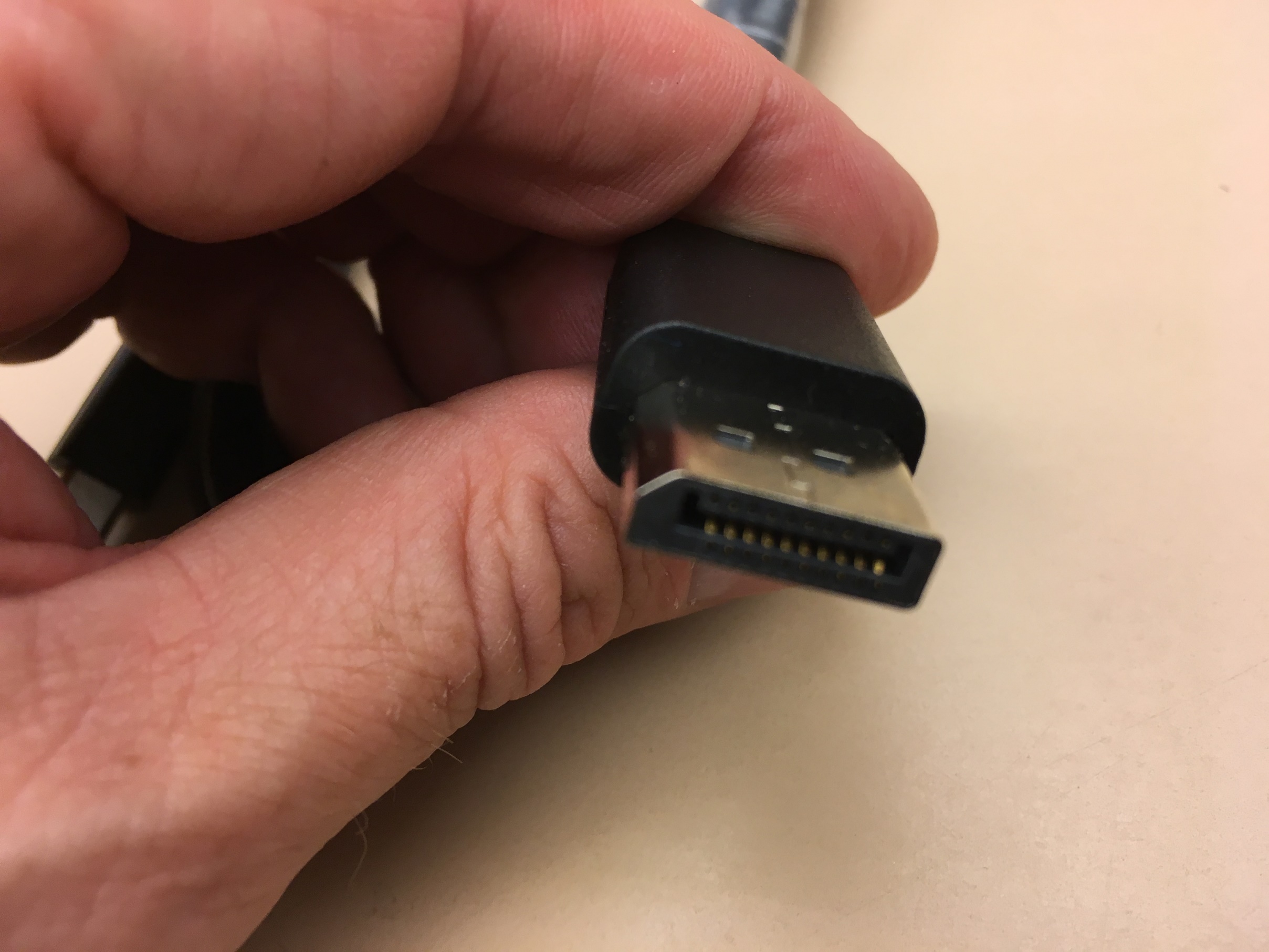 Figur 5 Vestibulum porta odio vitae scelerisque pretium.
Figur 2 jgkldfgjkldgjlkjgldkgjlkdgjldkjgldkgjldgjdkl.
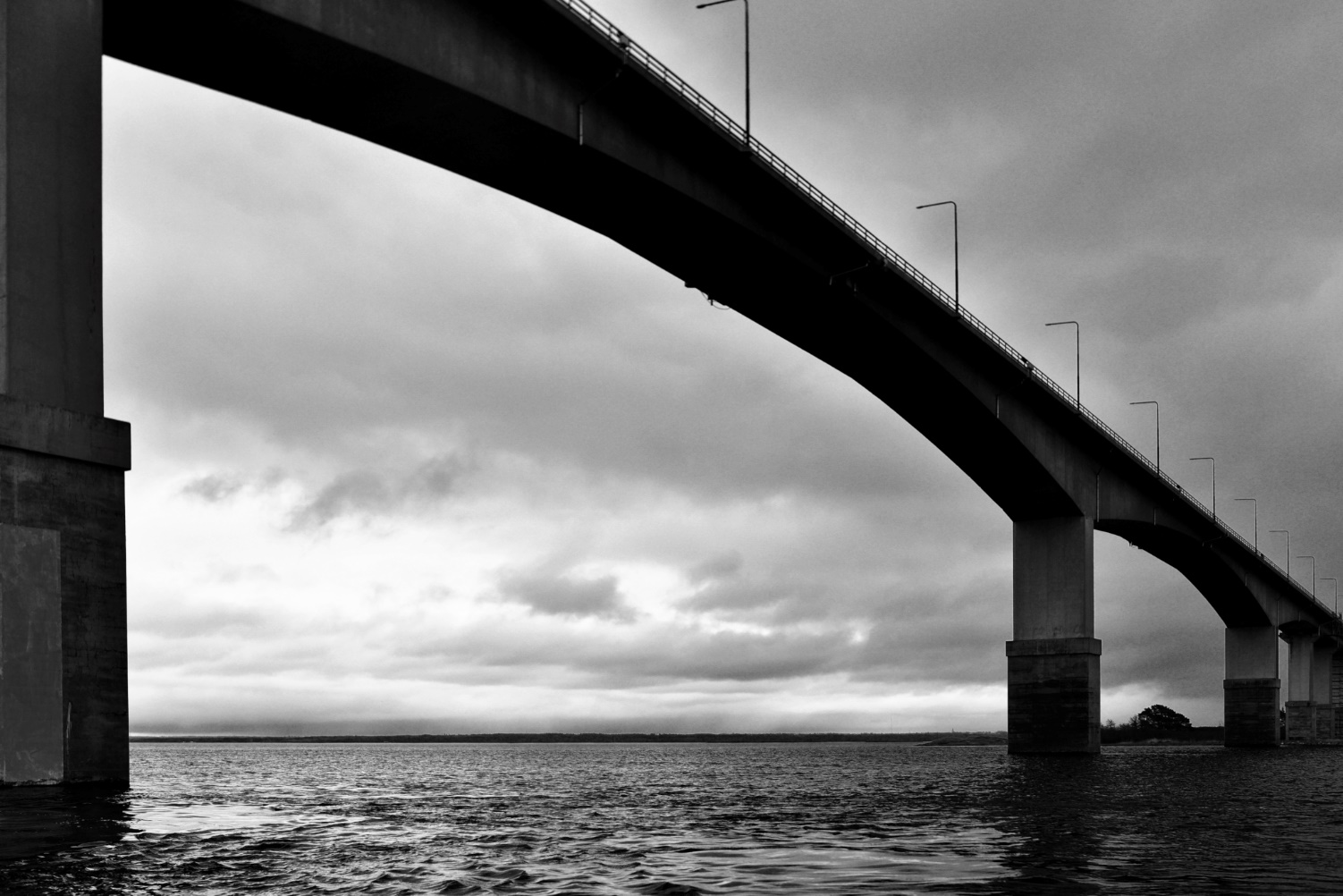 Figur 3 Aenean imperdiet dui in felis iaculis, quis hendrerit risus maximus. Vestibulum porta odio vitae scelerisque pretium.
Figur 6 Vestibulum porta odio vitae scelerisque pretium.